Adaptive Data CollectioninEnvironmental Sensor Networks
Jayant Gupchup
gupchup@jhu.edu
Cub Hill Network
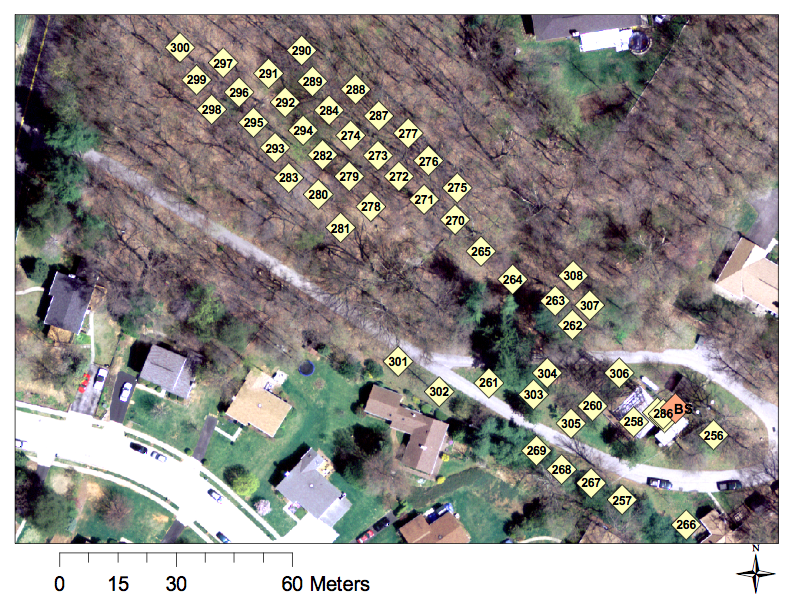 Question
Downloading data from everyone is expensive
Radio usage consumes power


Most of the time nothing interesting is happening
Data is strongly correlated
Proposal
Download data from a representative set that captures the variation in data
Minimizes communication costs
Extends the lifetime of the network

Reconstruct data using a model and the representative sensors
Challenges
How do you pick informative locations
How many do we need?
How stable is the working set?

How do you reconstruct data for the “unobserved” locations

How do we estimate/measure the reconstruction error
Example
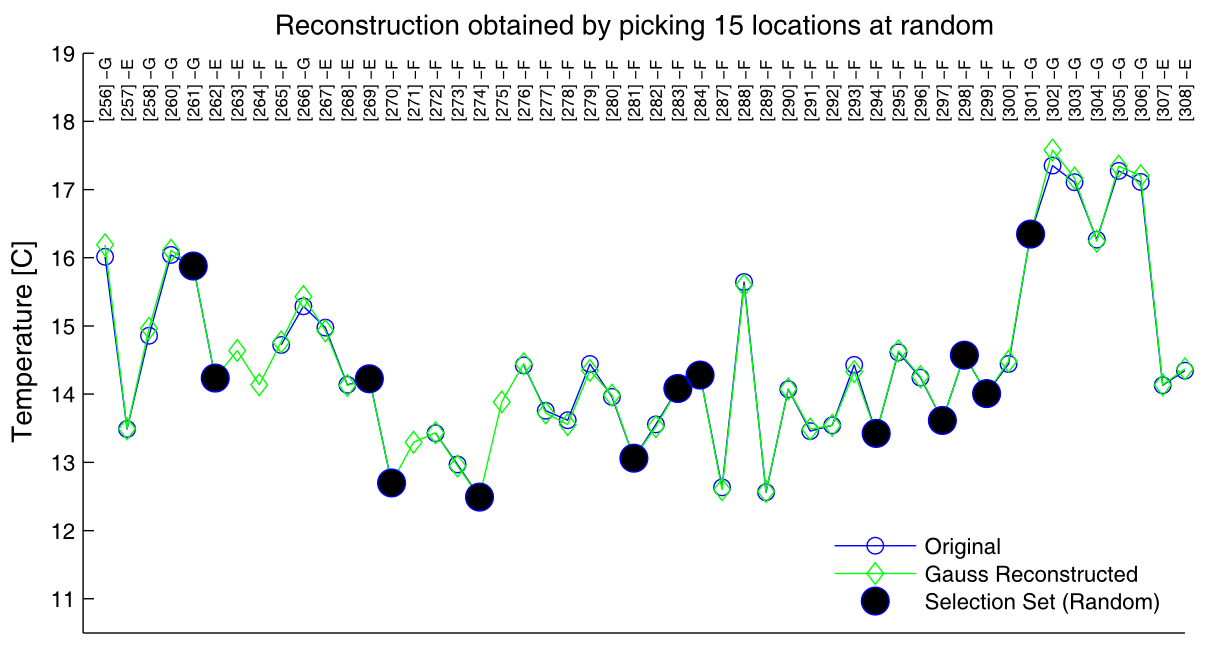 Information Theoretic Approach
How many locations ?
Questions?
Data
Reconstruction using PCA basis
Working set frequency
Number of location
Smarter way?
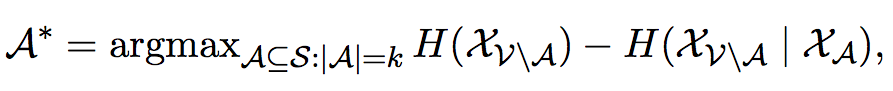 Information gain criteria
A represents working set of locations
V\A represents locations NOT selected
Compare with Random
Scree plot (median)
Scree Plot (95th percentile)